Figure 1. Generation of Fingerin/lacZ knockout/knockin mice. (A) Targeting strategy used to delete the entire Fingerin ...
Hum Mol Genet, Volume 23, Issue 20, 15 October 2014, Pages 5394–5401, https://doi.org/10.1093/hmg/ddu257
The content of this slide may be subject to copyright: please see the slide notes for details.
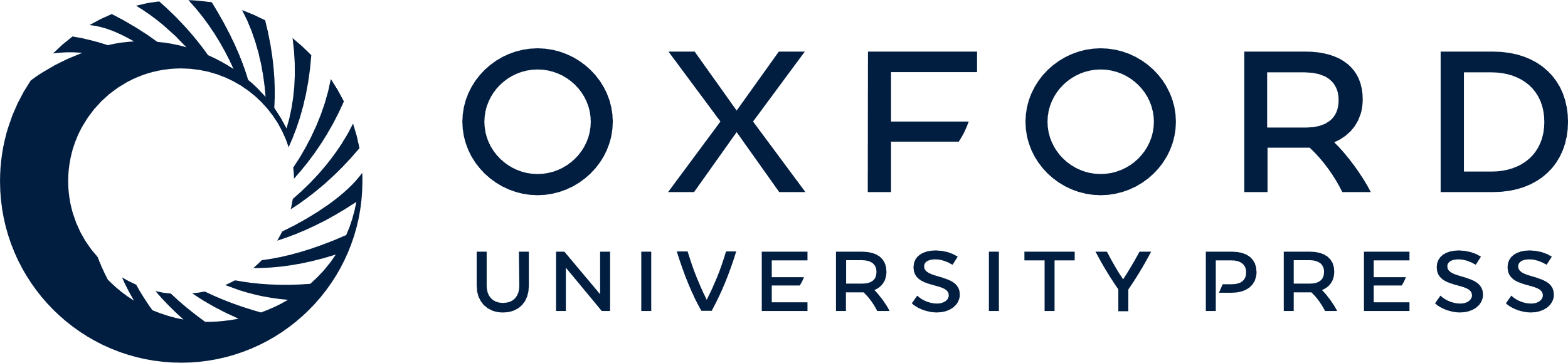 [Speaker Notes: Figure 1. Generation of Fingerin/lacZ knockout/knockin mice. (A) Targeting strategy used to delete the entire Fingerin coding region by homologous recombination in ES cells. Genomic organization of the wild-type Fingerin locus and the Fingerin mutant allele after homologous recombination (top to bottom, respectively) are presented. Left and right arms indicate the genomic regions included in the targeting vector to facilitate homologous recombination. The box marked ‘Fingerin ORF’ indicates the entire intronless ORF, which was removed and replaced by a cassette containing a LacZ reporter and a Neomycin resistance gene. The location of the internal and external probes located 5′ or 3′ to the ORF as well as a few restriction sites used for Southern analysis are shown. (B) Identification and verification of five recombinant ES clones after clonal expansion by Southern analysis using four probes. (C) Typical PCR genotyping of tail biopsies isolated at weaning from mice generated through intercrossing of Fingerin heterozygous mice.

Figure 2.Fingerin::LacZ expression during mouse limb development. Embryos at the indicated stages were stained by X-gal. The specificity of staining in the distal limbs was evident when whole embryos were examined. Higher magnification of the limbs (Zoom column) indicated that in all stages staining was missing from the medial strip at the dorsal–ventral border of the hand and foot plates (red arrow). The expression domain changes dynamically with development and becomes confined to the tip of the growing fingers in both forelimbs and hindlimbs. The scale bar in the left column is 1 mm; other images are not to scale to achieve maximal magnification.



Unless provided in the caption above, the following copyright applies to the content of this slide: © The Author 2014. Published by Oxford University Press. All rights reserved. For Permissions, please email: journals.permissions@oup.com]